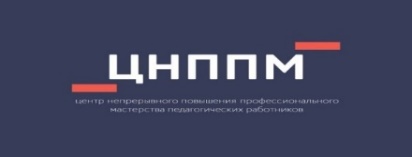 Тема:Особенности подготовки к ВПР по биологии в 5 ,6  классах, изменения в заданиях
Подготовила:  
Садертдинова З.М., региональный методист по русскому языку, 
учитель МБОУ СОШ с. Старокуктово МР Илишевский район РБ
Всероссийские проверочные работы – это новая форма внешнего контроля  качества образования по единым для всей России правилам проведения.
   ВПР по биологии направлены на оценку уровня подготовки обучающихся в соответствии с требованиями ФГОС . Контрольно-измерительные материалы ВПР позволяют осуществить диагностику достижения предметных и метапредметных результатов обучения, в том числе овладение межпредметными понятиями и способность их использования  в учебной, познавательной и социальной практике.
Контрольные измерительные материалы ВПР направлены на проверку сформированности у обучающихся естественнонаучных требований:
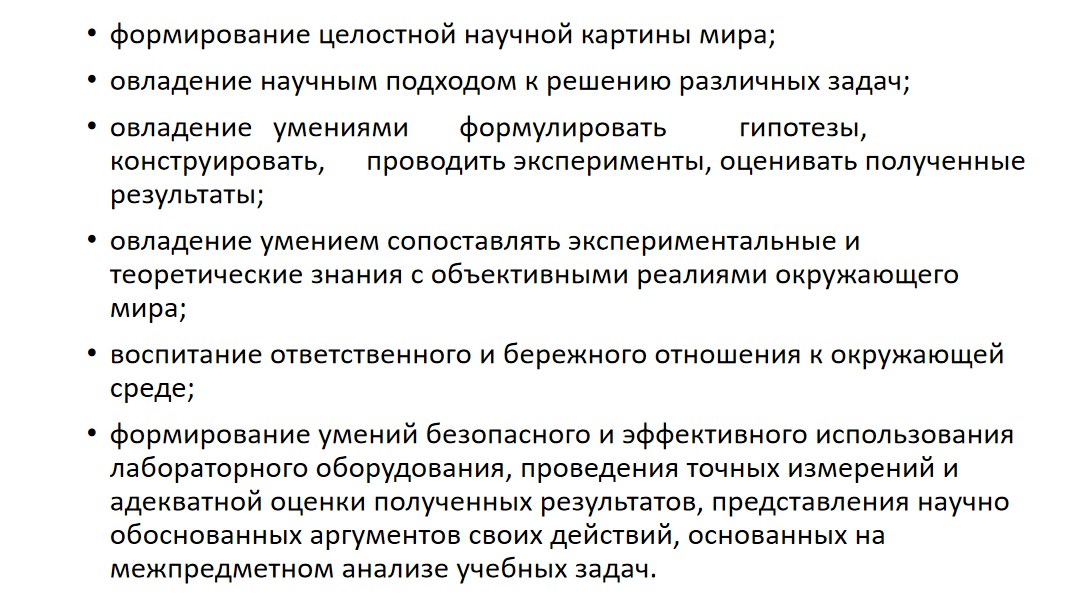 Алгоритм подготовки к ВПР
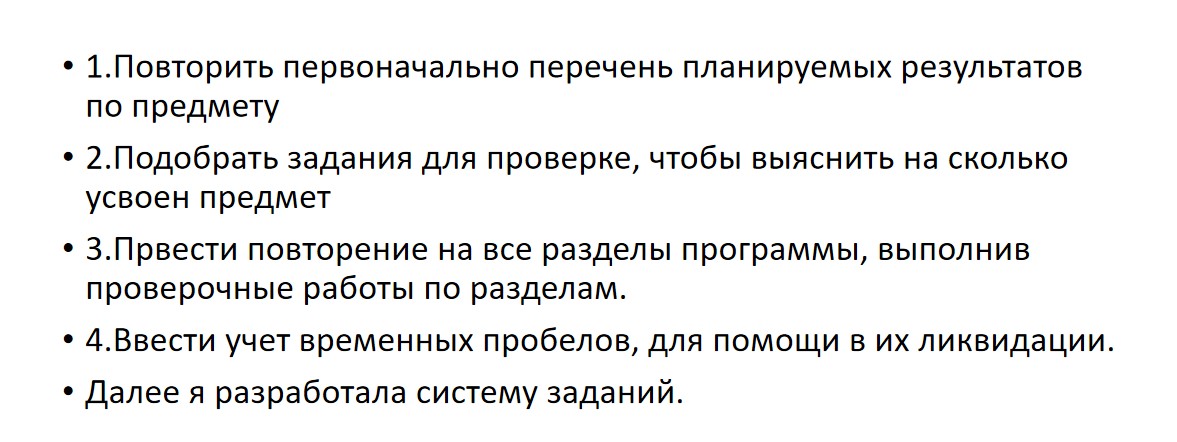 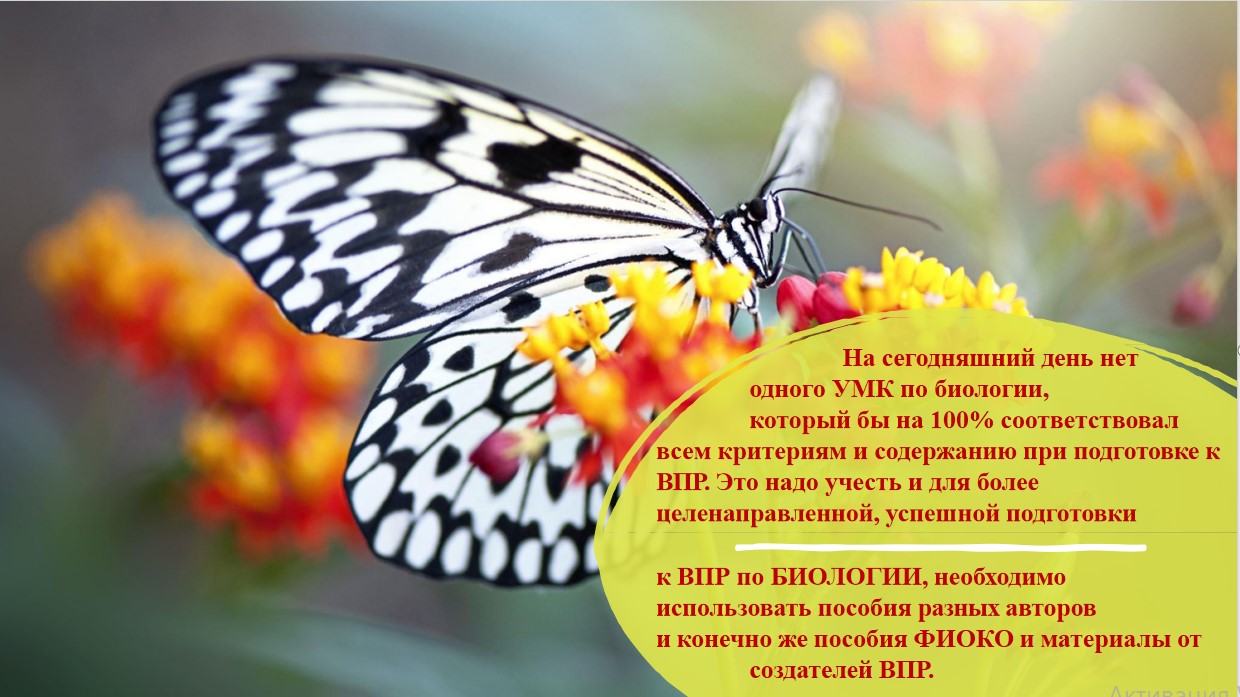 Используемые пособия для подготовки к ВПР п
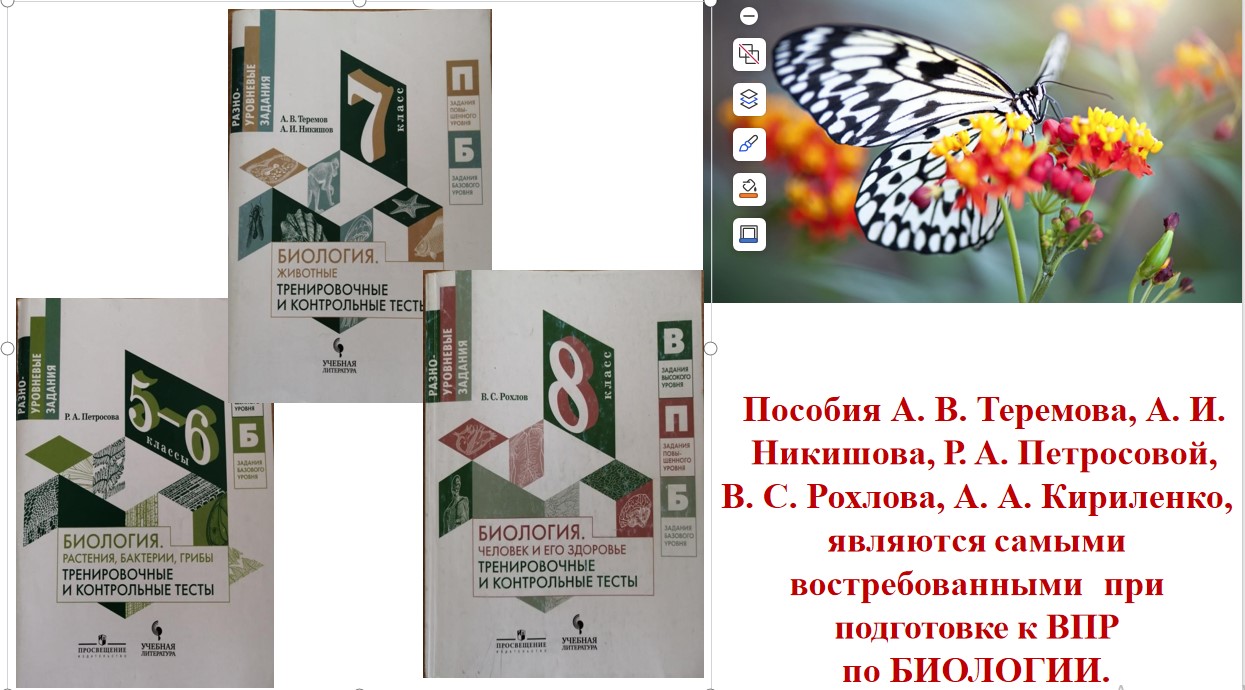 Используемые пособия для подготовки к ВПР п
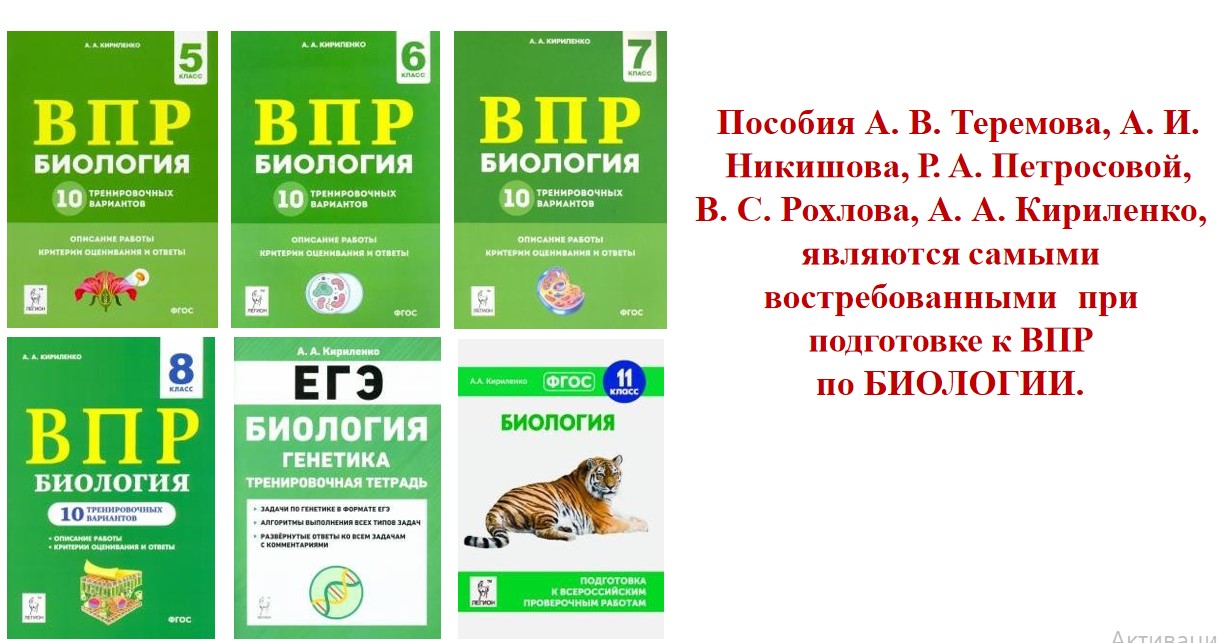 Эффективные приёмы формирования функциональной грамотности на уроках биологии
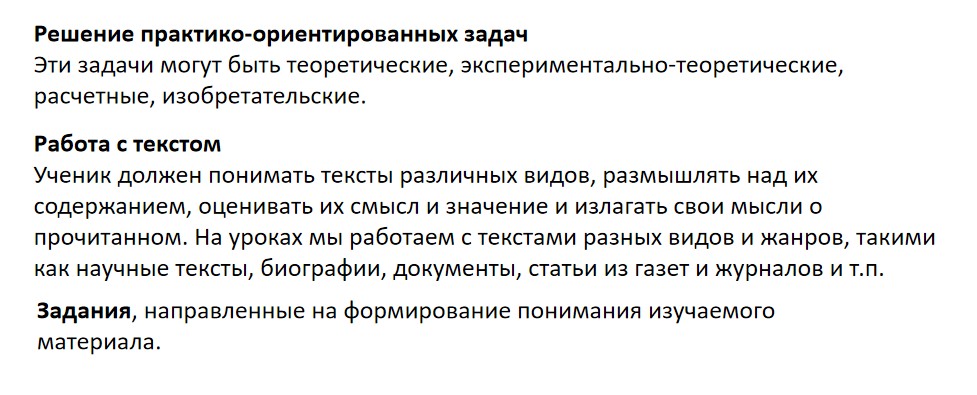 КОЛЕСО	ПРЕДМЕТНОГО	БАЛАНСА в 5 КЛАССЕ
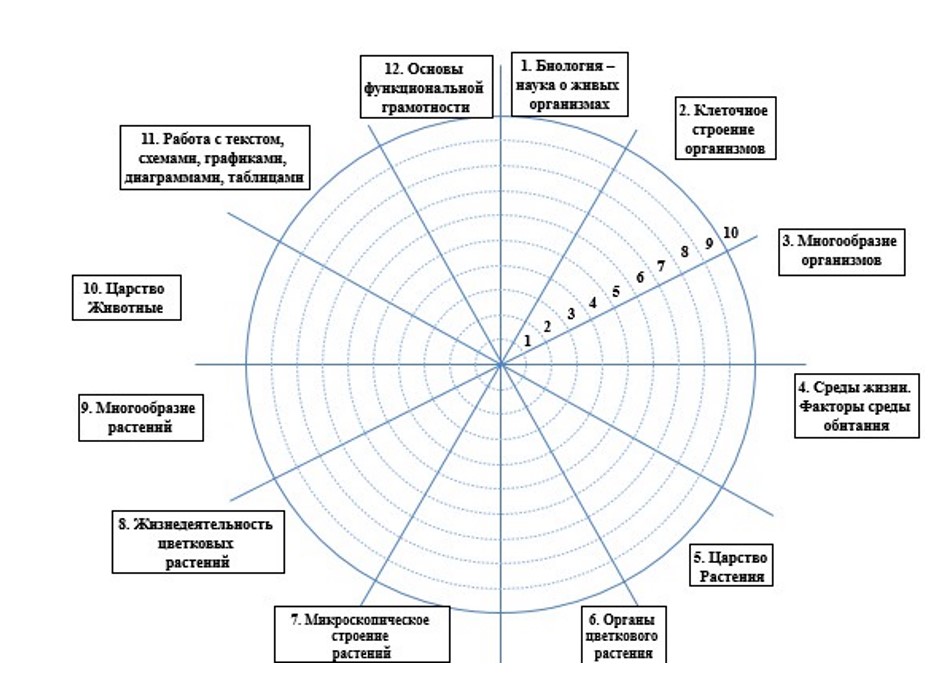 КОЛЕСО	ПРЕДМЕТНОГО	БАЛАНСА в 6 КЛАССЕ
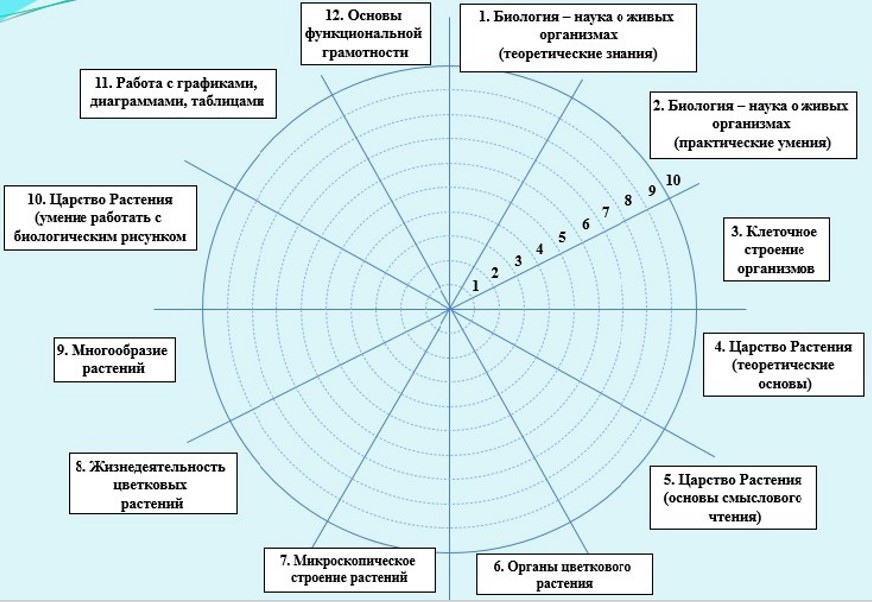 Количество изменений в 2025 году значительные, поэтому использование для подготовки пособий прошлых лет можно считать не очень целесообразным. 
    Важно подобрать пособие, соответствующее демоверсии ВПР этого года и одобренное Федеральным институтом оценки качества образования.
В 5-м классе контрольноизмерительные материалы  ВПР по биологии  состоят из 2 частей и включает в себя 19 заданий.На выполнение проверочной работы отводится два урока
Основные изменения:
1. Убрали задание 3.2 на знание биологических наук.
2. Задание 4 на работу с оптическими приборами перенесли в часть 2 (задание 15).
3. Задание 5 расширили и переместили в часть 2 (задание 12).
4. Убрали задание 6 на работу с графическим материалом.
5. Добавили задание 9 на проверку понимания особенностей флоры и фауны природных сообществ.
6. Добавили задание 10 на умение применять методы биологии при выполнении практических и лабораторных работ.
7. Добавили задания 11 и 13 на знание строения живых организмов.
8. Добавили задание 14, которое контролирует знание биологических методов и оборудования.
9. Добавили задание 16 на знание строения и функций органоидов клетки.
10. Добавили задания 17–18 на экологическую структуру сообществ.
11. Добавили задание 19, которое контролирует знание роли живых организмов в природе и в жизни человека.
Задание 9 на проверку понимания особенностей флоры и фауны природных сообществ,задание 10 на умение применять методы биологии при выполнении практических и лабораторных работ
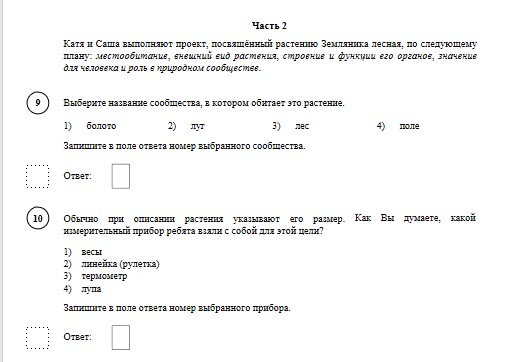 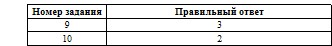 Задания 11 и 13 на знание строения живых организмов.
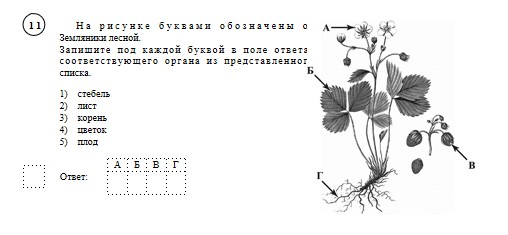 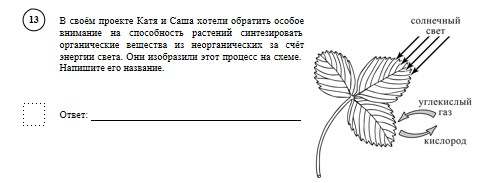 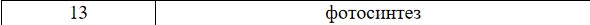 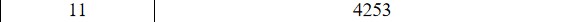 Задание 14, которое контролирует знание биологических методов и оборудования
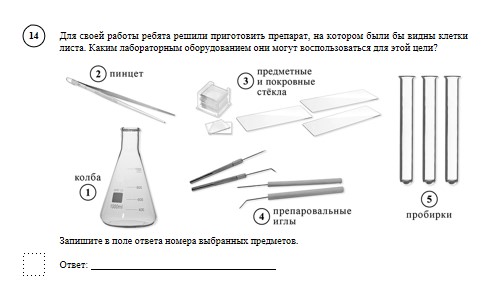 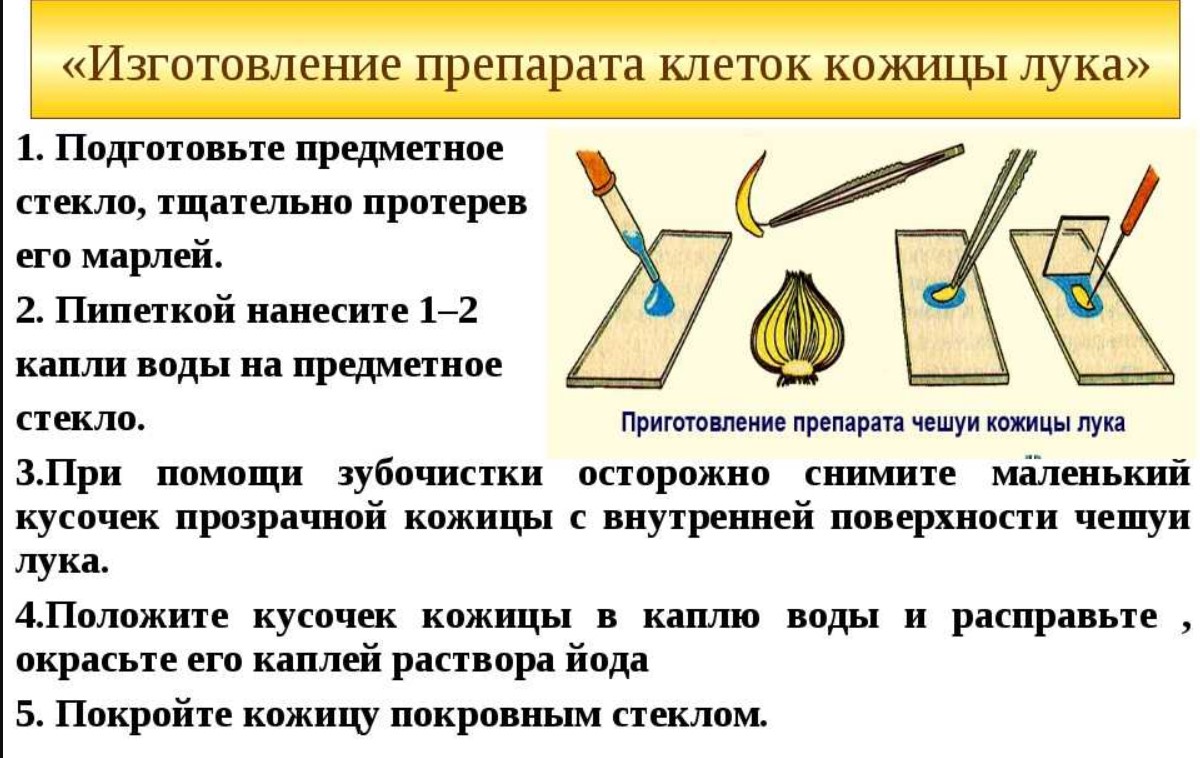 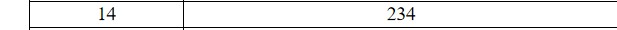 Среди новых заданий есть требующие развернутого ответа (16.2, 18 и 19), критерии оценивания которых необходимо понимать экспертам по проверке работ.
      Задания 17 и 18 проверяют новые элементы программы (экологические термины). 
     Для работы с заданиями данного формата дети четко должны понимать значение таких терминов, как продуценты, консументы и редуценты, а также представлять себе, какие организмы относятся к этим экологическим группам.
Задание 16 на знание строения и функций органоидов клетки
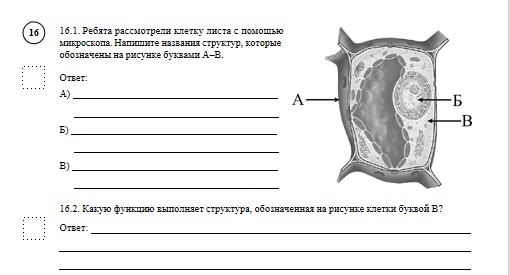 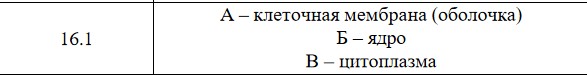 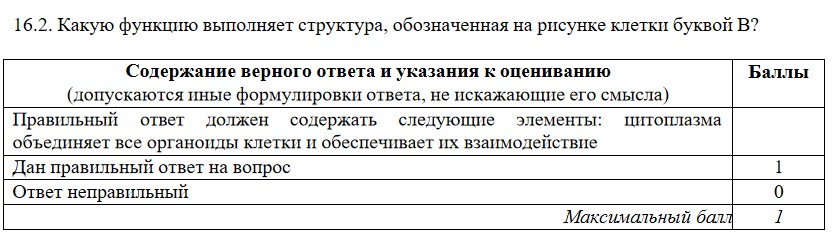 Задания 17–18 на экологическую структуру сообществ
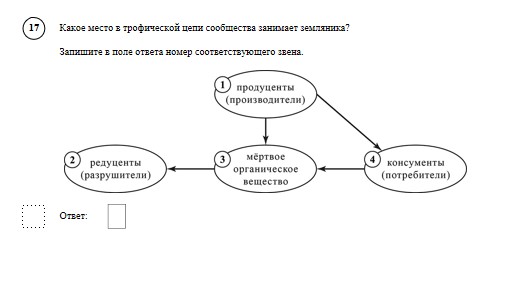 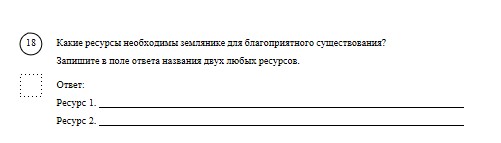 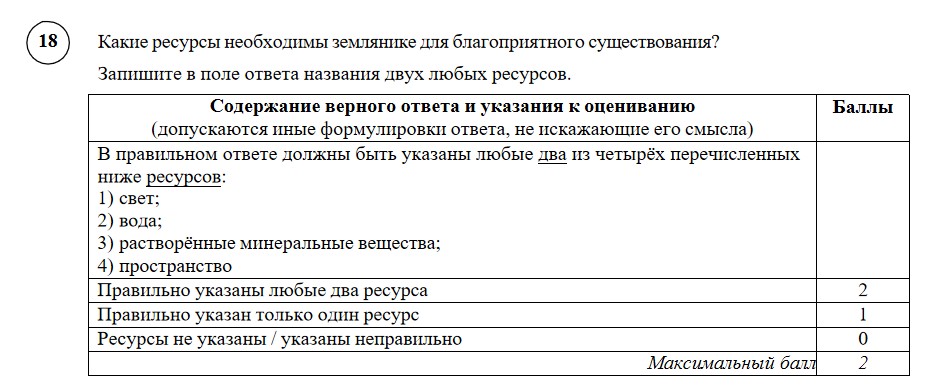 Задание 19, которое контролирует знание роли живых организмов в природе и в жизни человека
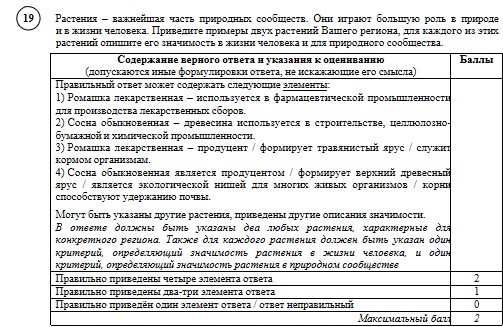 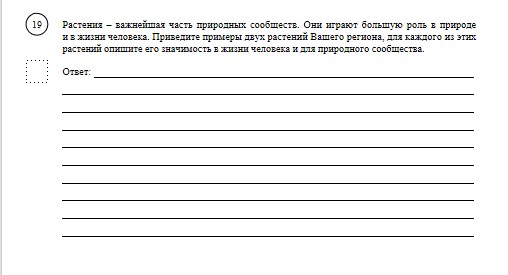 В ВПР 6 класса теперь только один вариант КИМ  по линейной программе.Работа состоит из 2 частей и включает в себя 16 заданий. На выполнение проверочной отводится два урока. 
      Основные изменения:
1. Убрали задание 4.3 на особенности строения и значение отдельных частей растения.
2. Задание 6 на знание строения и функции отдельных тканей, органов цветкового растения теперь заменили на проверку умения выполнять практические и лабораторные работы по морфологии и физиологии растений.
3. Убрали задание 8 на анализ эксперимента.
4. Задания второй части все новые, основные направления проверки: умение различать ткани и органы растений, сравнивать и описывать ткани и органы, а также на основании этих знаний умение классифицировать растения (например, задание 9).
Задание 6  на проверку умения выполнять практические и лабораторные работы по морфологии и физиологии растений
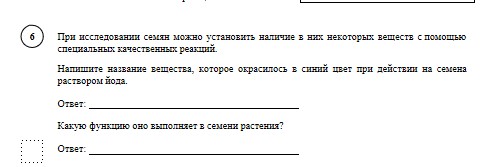 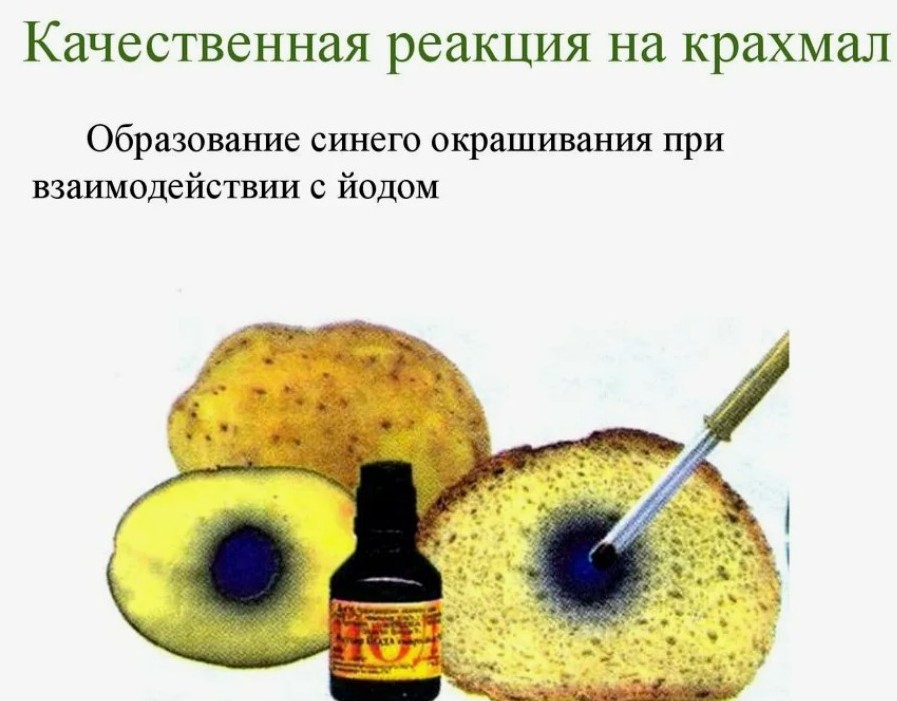 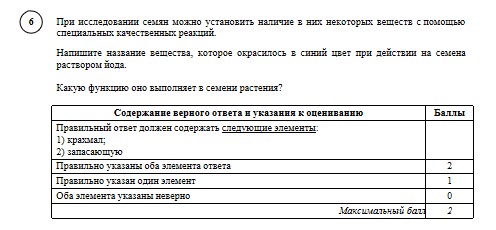 Задание 9. На основании  знаний о тканях и органах растений уметь          классифицировать растения
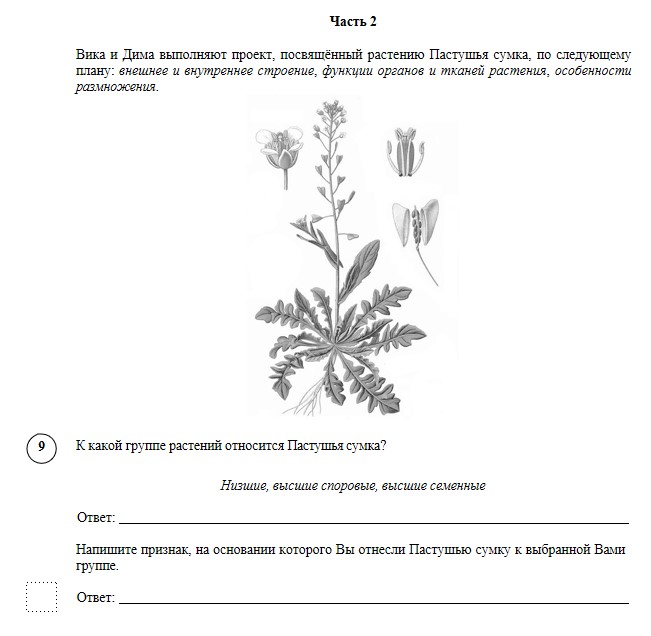 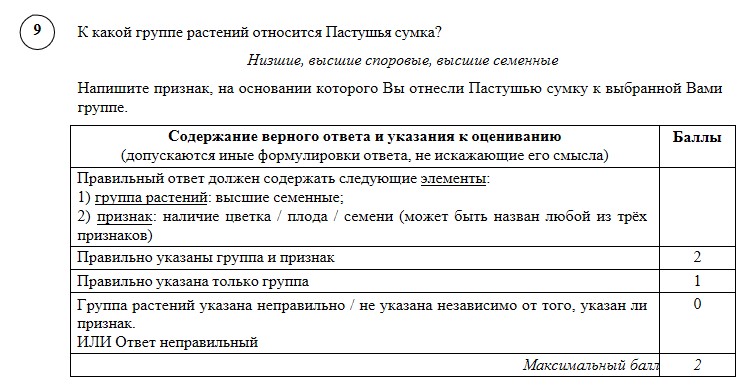 Задание 14. На умение различать,сравнивать и описывать  ткани и органы растений
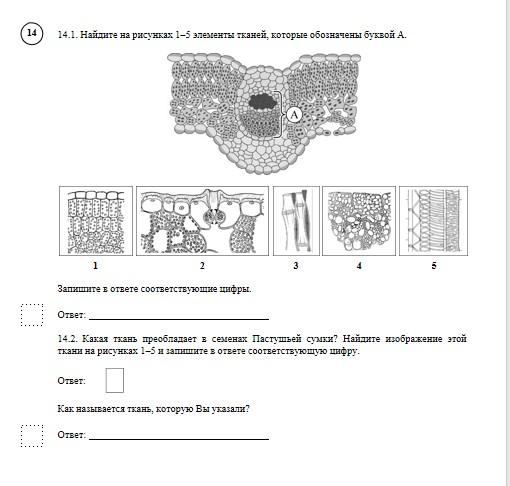 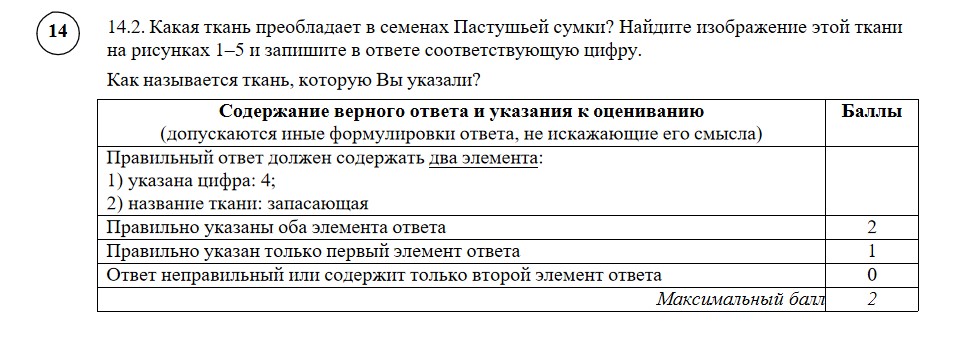 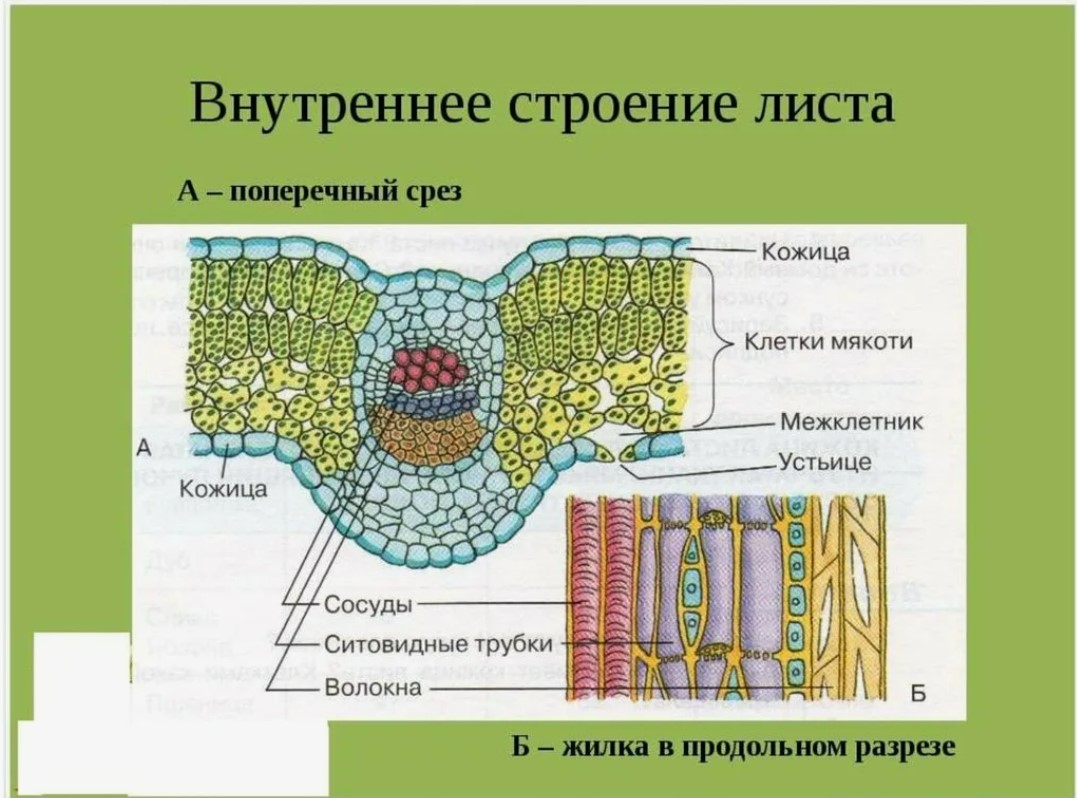 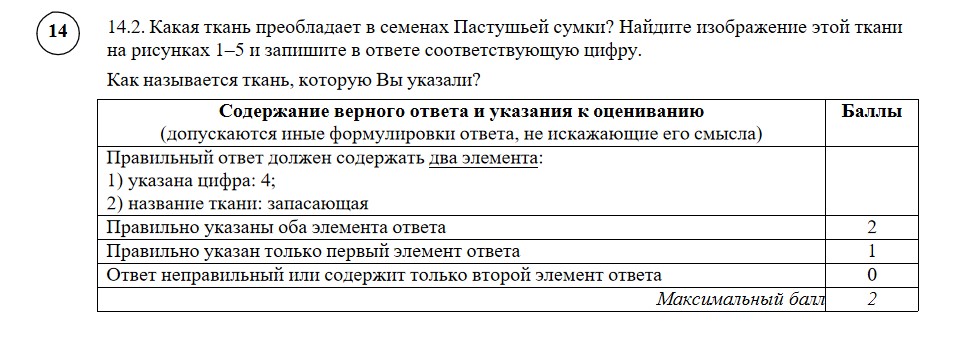 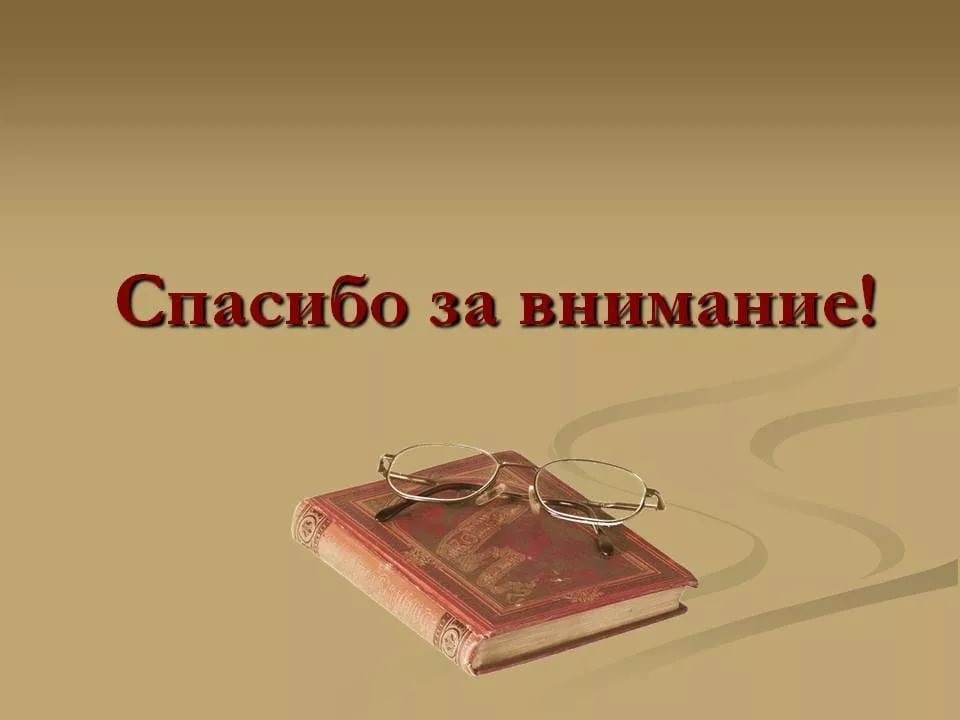